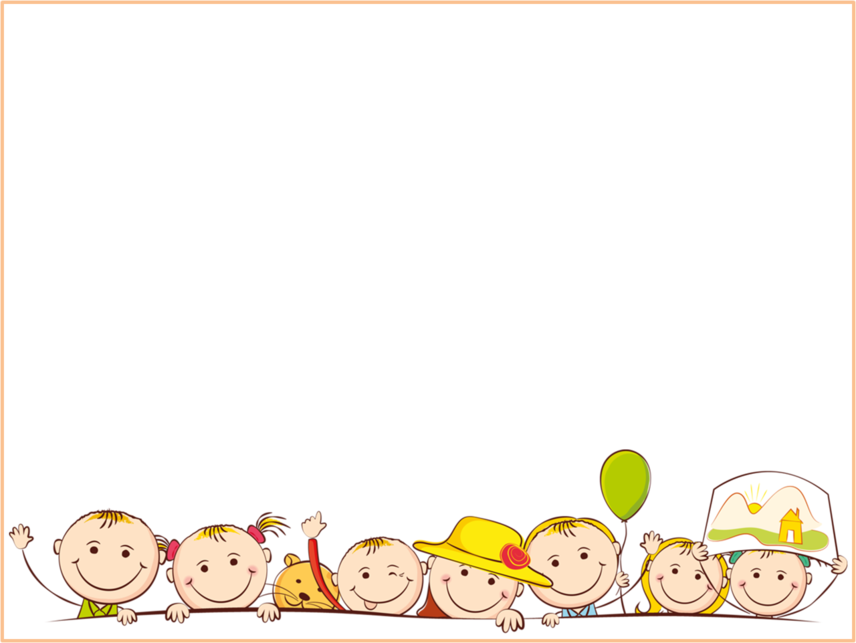 Муниципальное автономное дошкольное образовательное учреждение детский сад №6 «Сказка»
«Организация социального партнерства с учреждениями социума в условиях реализации ФГОС ДО».

                         Гожая В.В., воспитатель
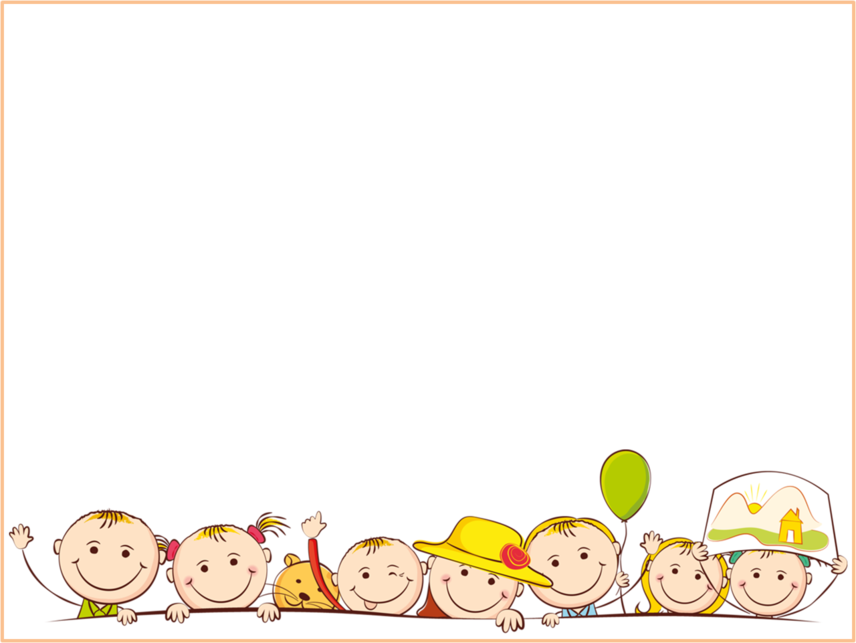 Нет ничего хуже, чем воспитывать детей в однобоком ключе:   таким ключом не открывается ни одна дверь в этом мире, полном замков и запоров.
                                                                           Борис Юрьевич  Кригер
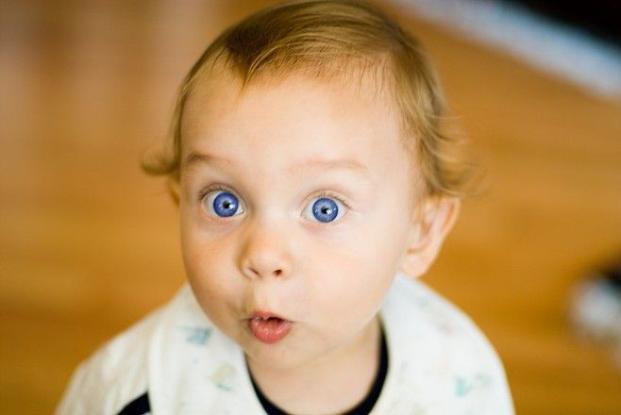 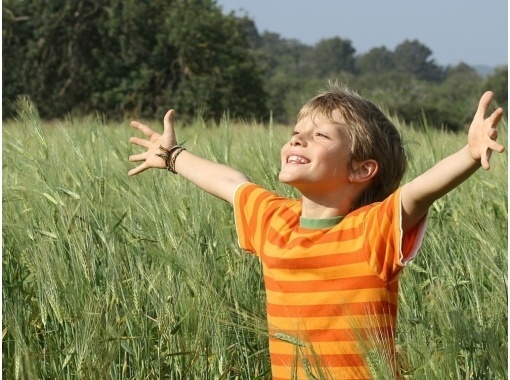 Цель:
Создание системы партнерства ДОУ с социальными институтами для обеспечения благоприятных условий всестороннего развития детей дошкольного возраста, их способностей и творческого потенциала.

                           Задачи:
	1.Разработать стратегию и тактику организации взаимодействия с социально значимыми партнёрами.
	2.Создать условия позитивного изменения ДОУ  в соответствии с требованиями ФГОС ДО и общественными ожиданиями.
	3.Установить партнёрские отношения с сообществом для поддержания благоприятного (как для ДОУ, так и сообщества) общественного окружения.
	4.Развивать у всех участников образовательного процесса коммуникативные способности, доброжелательность к окружающим, готовность к сотрудничеству и самореализации.
	5.Стимулировать развитие активной гражданской позиции сопричастности к судьбе ДОУ.
	6.Формировать положительный имидж ДОУ в местном социуме.
Экскурсия в детскую библиотеку
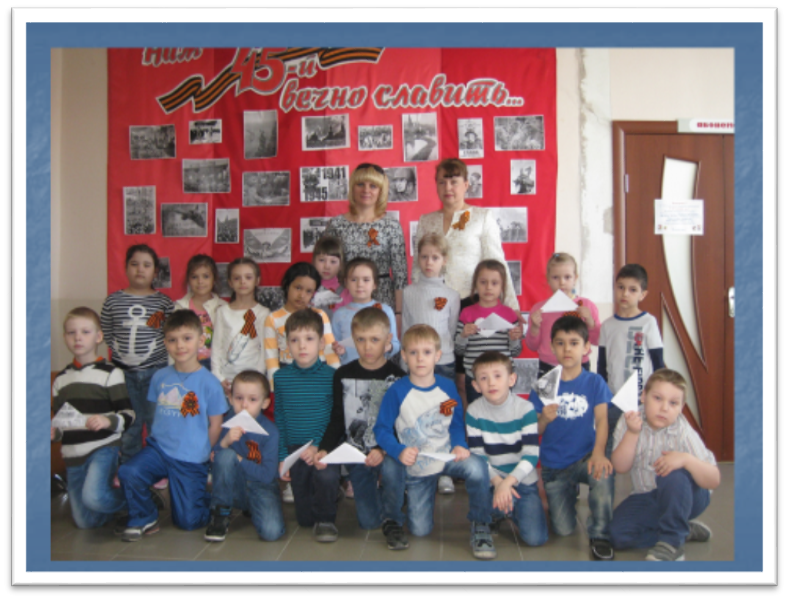 Экскурсия в центр борьбы
Экскурсия в городскую пожарную часть
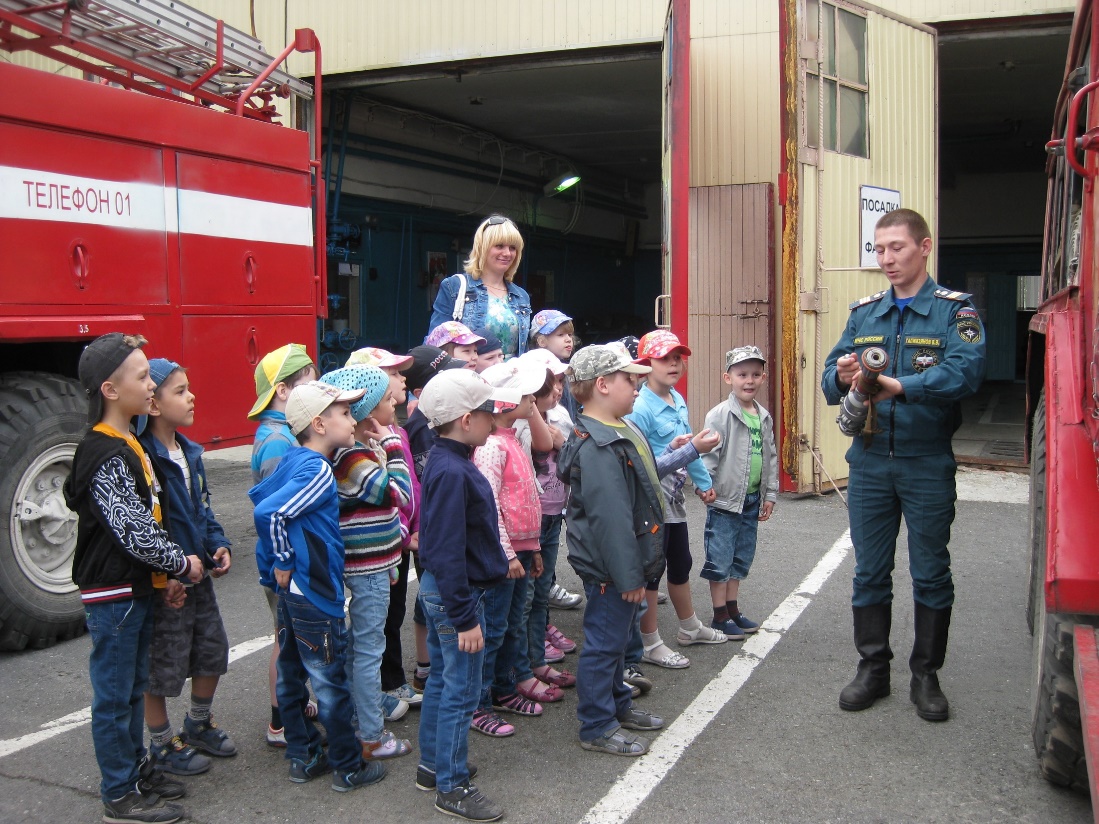 Экскурсия в парк Победы
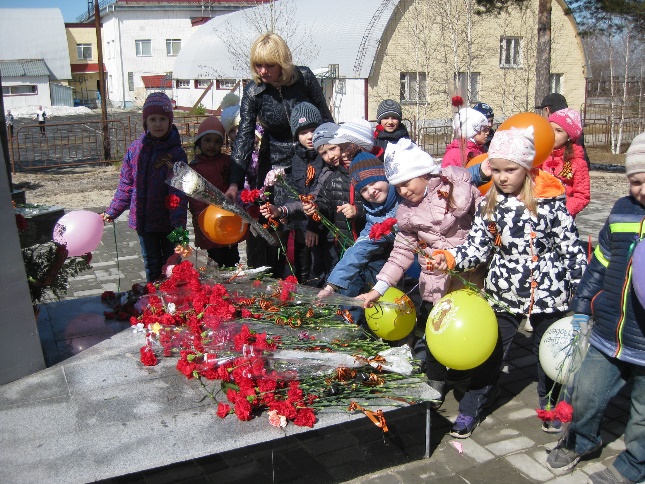 Мы встречаем день Победы,Он идёт в цветах, знамёнах.Всех героев мы сегодняНазываем поимённо.
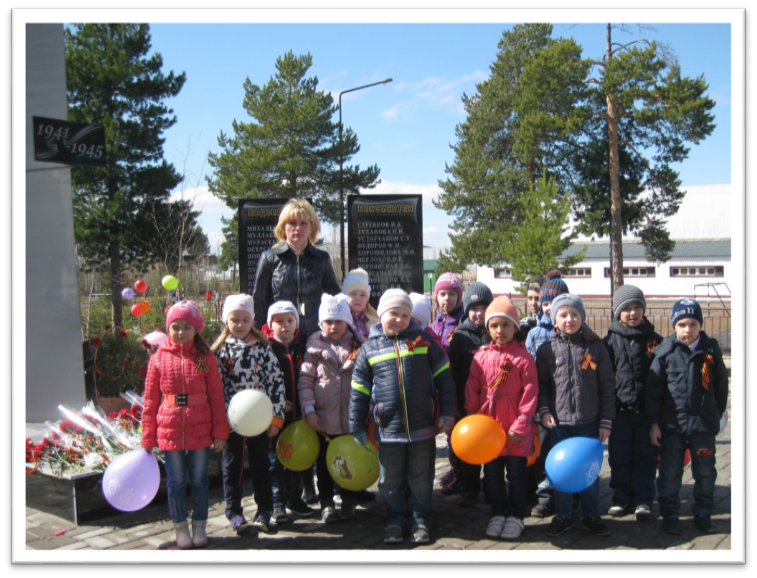 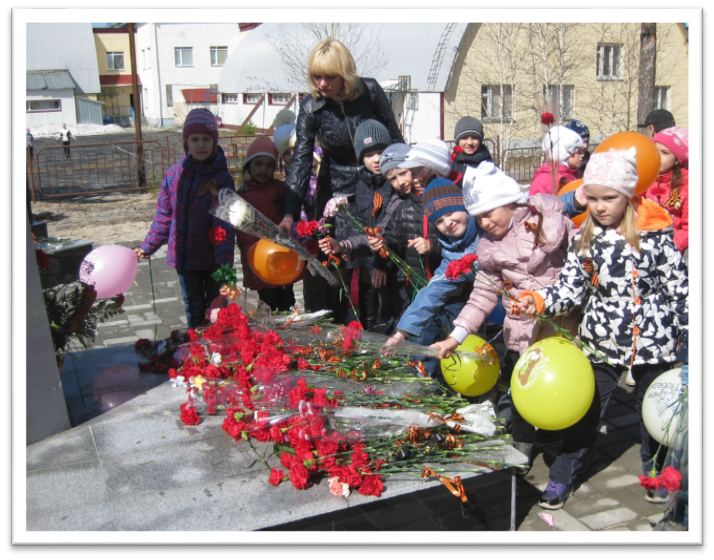 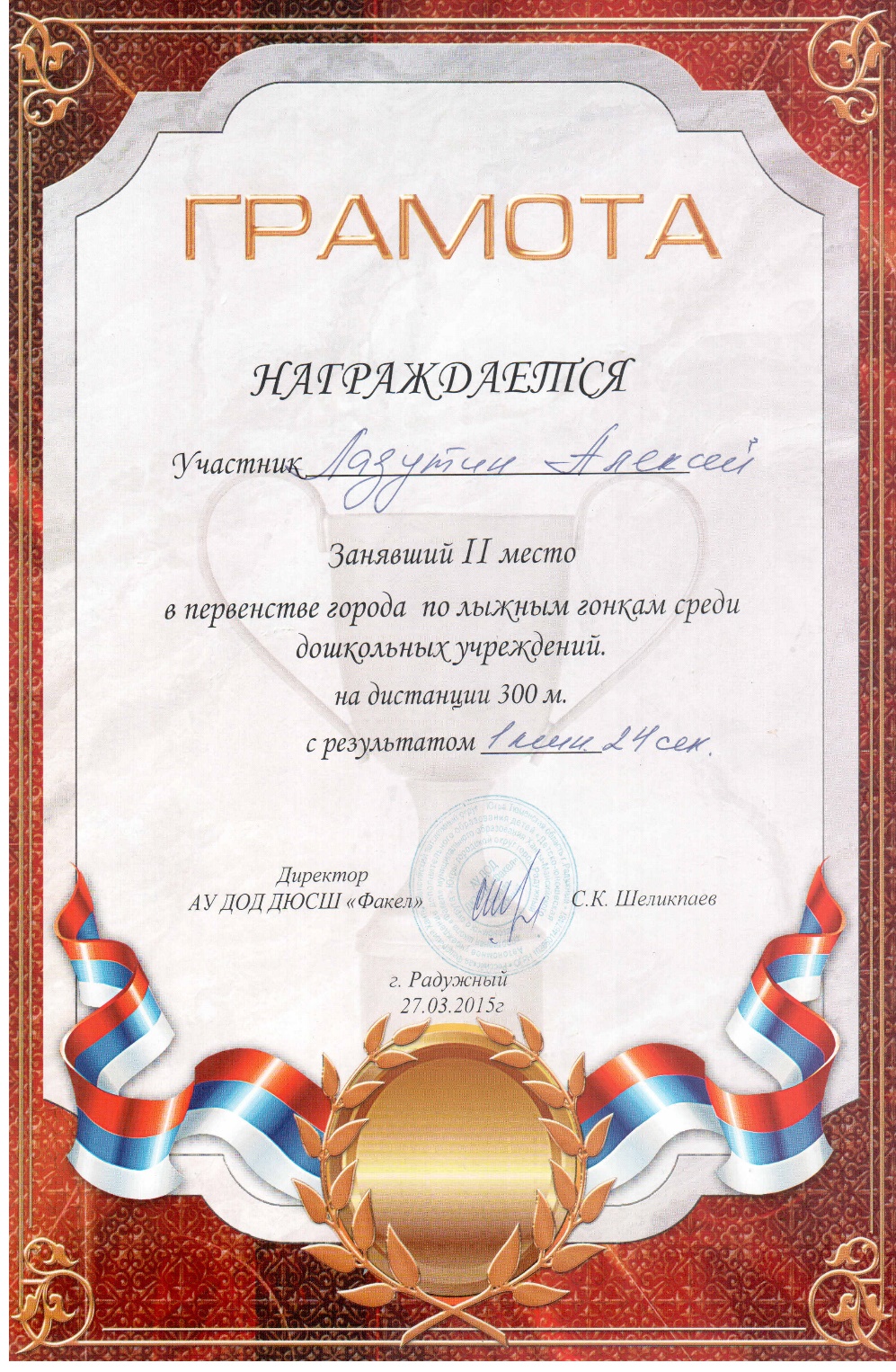 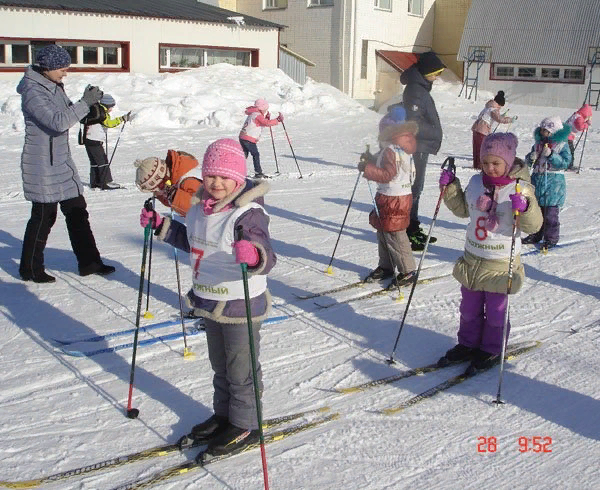 Экскурсия в городской парк
Экскурсия в эколого-этнографический музей
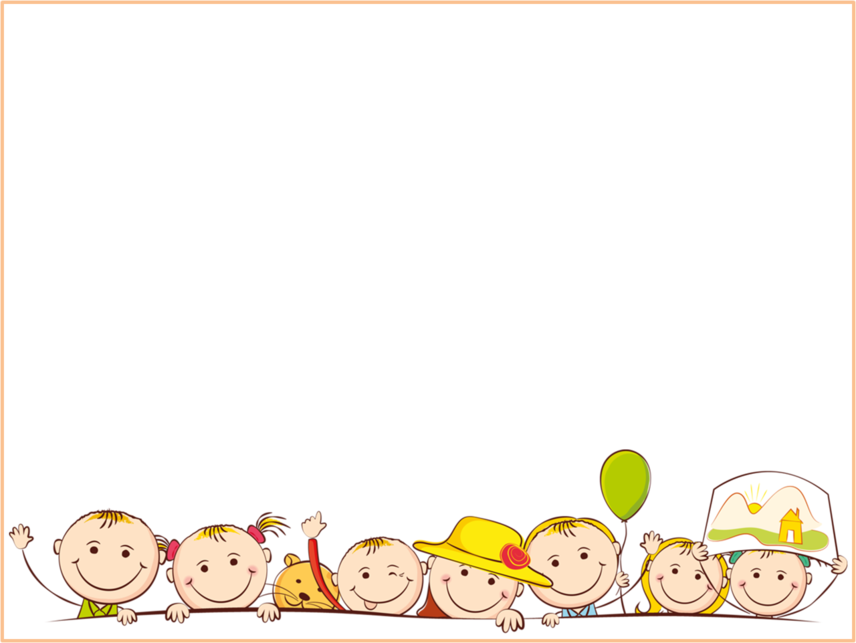 Спасибо за  внимание!